"Из опыта разработки программно-методических материалов в МБОУ ДО "Центр детского творчества и методического обеспечения". Методический кейс как отражение профессиональной компетентности педагога"
Кузнецова Юлия Анатольевна, 
заместитель директора МБОУ ДО 
"Центр детского творчества 
и методического обеспечения»
город Череповец
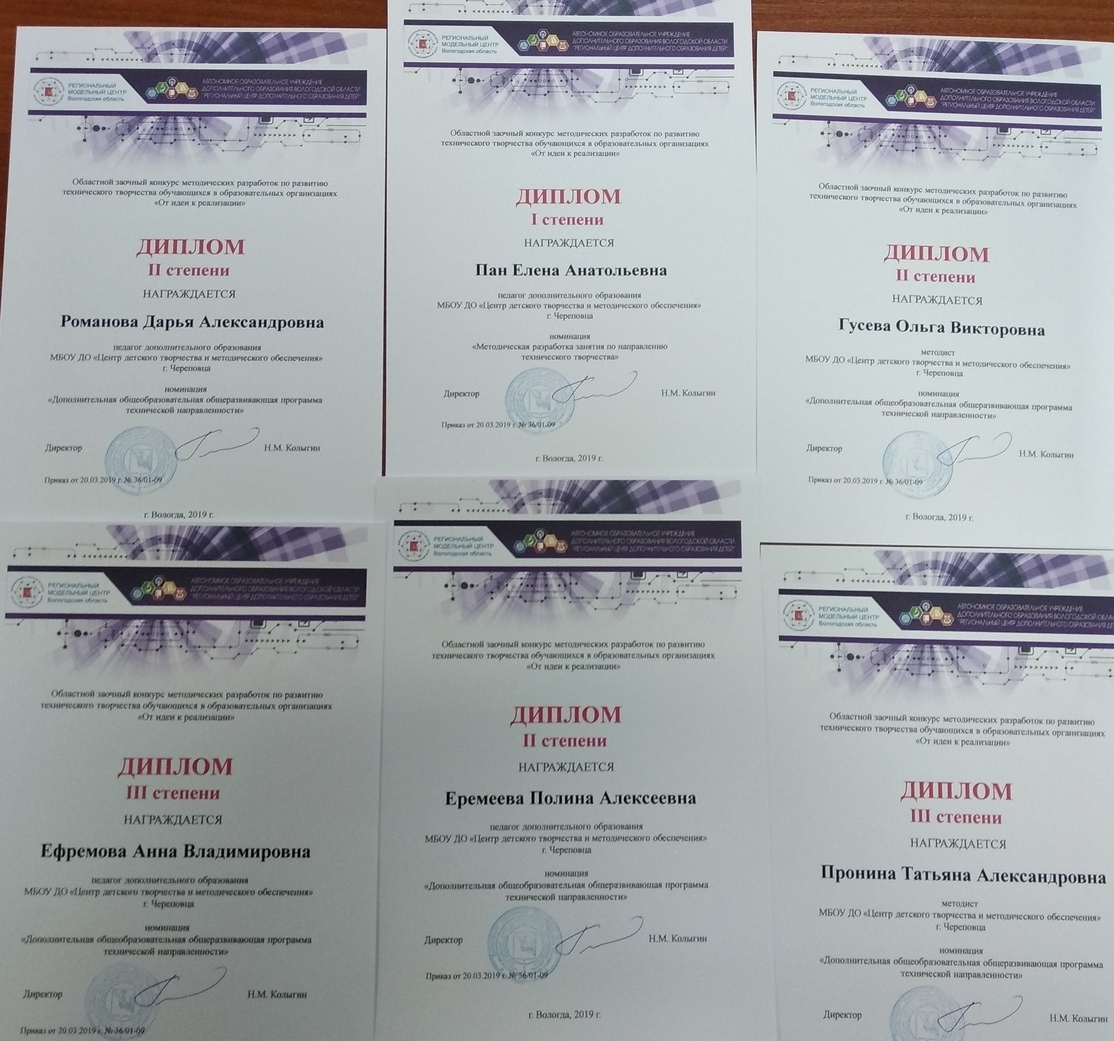 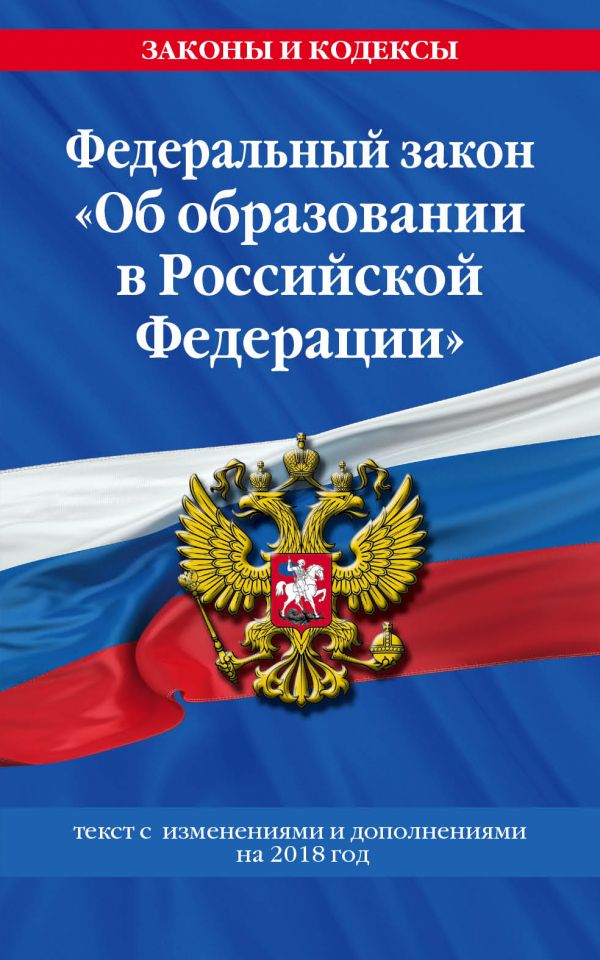 «Образовательные программы самостоятельно разрабатываются и утверждаются организацией, осуществляющей образовательную деятельность» 
  п. 5 ст. 12 
273-ФЗ «Об образовании 
в Российской Федерации»
ДООП
Авторские 
(новизна подхода 
автора-разработчика)
Модифицированные
(переработка, дополнение, изменение других программ)
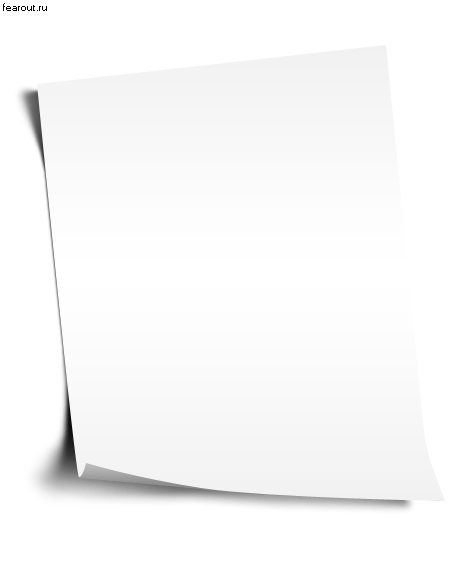 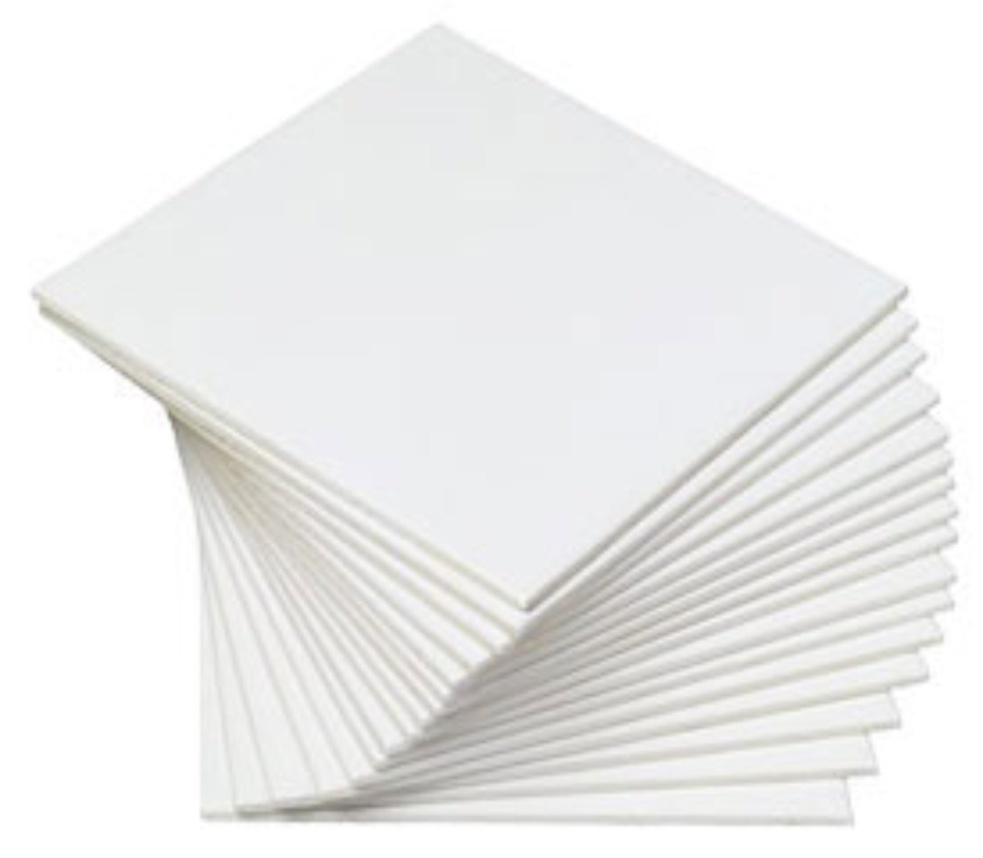 Как реализовать программу?
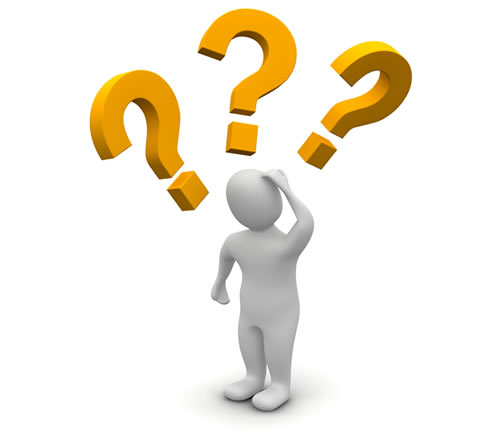 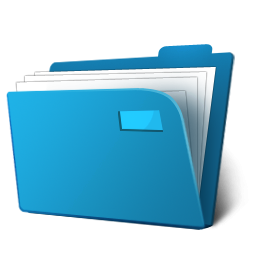 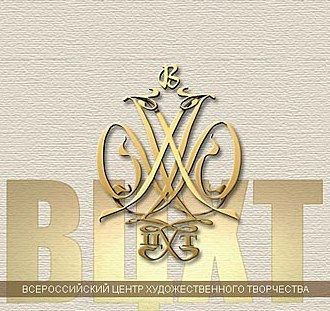 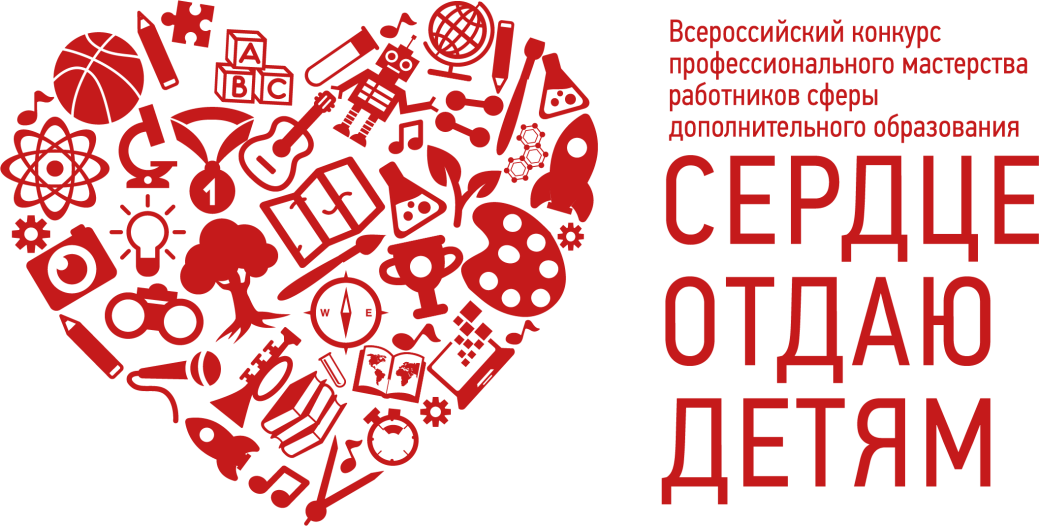 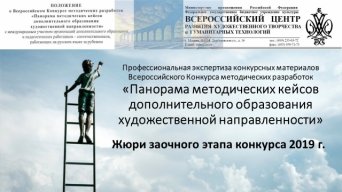 Методический кейс
Учебно-методический комплект
комплексная методическая разработка педагогических работников образовательной организации, обеспечивающая методическое сопровождение реализации дополнительных общеразвивающих программ
- совокупность объединенных единым концептуальным основанием программно-методических материалов, регламентирующих образовательную деятельность и организующих образовательный процесс в рамках определенного вида деятельности той или иной направленности ДО;
      - совокупность систематизированных учебно-методических материалов, способствующих достижению образовательных результатов в конкретных педагогических условиях, заданных программой
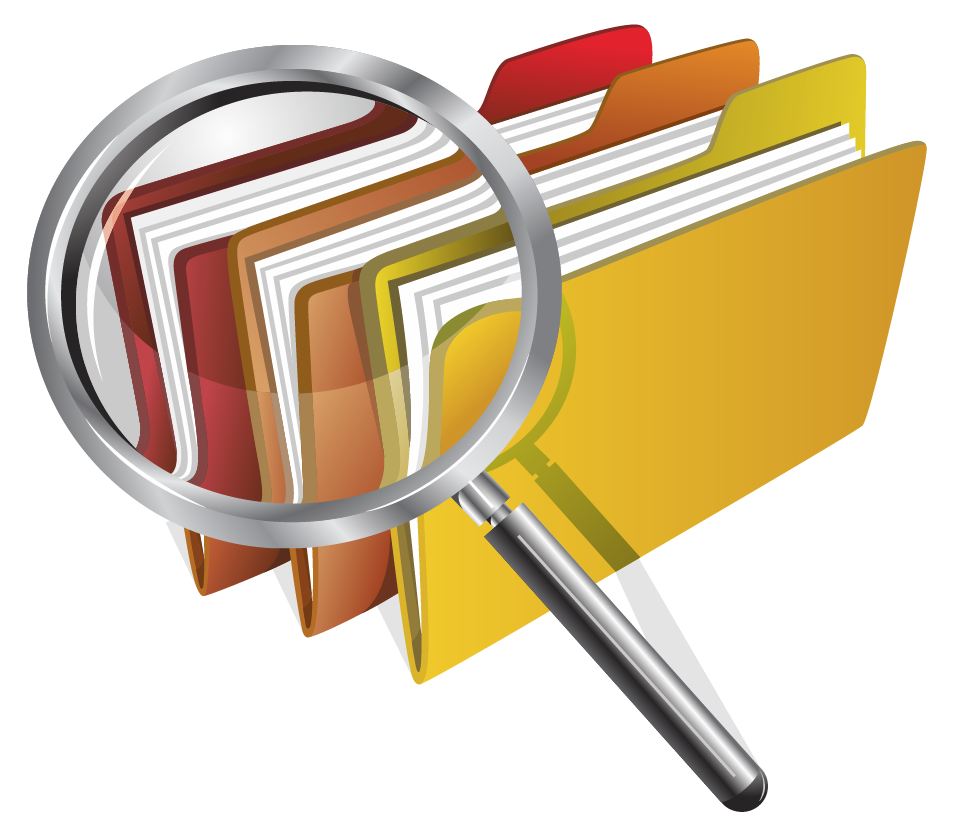 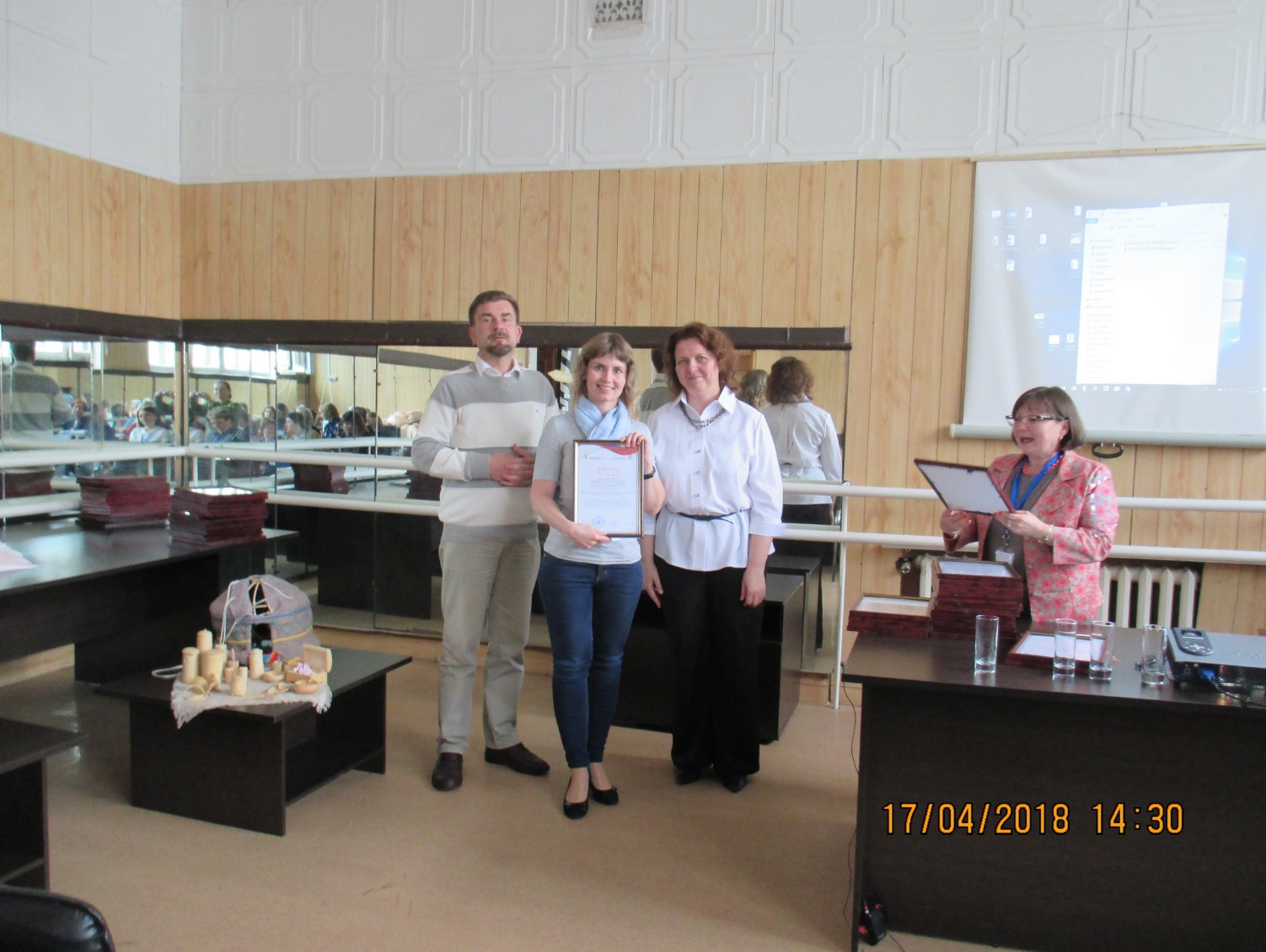 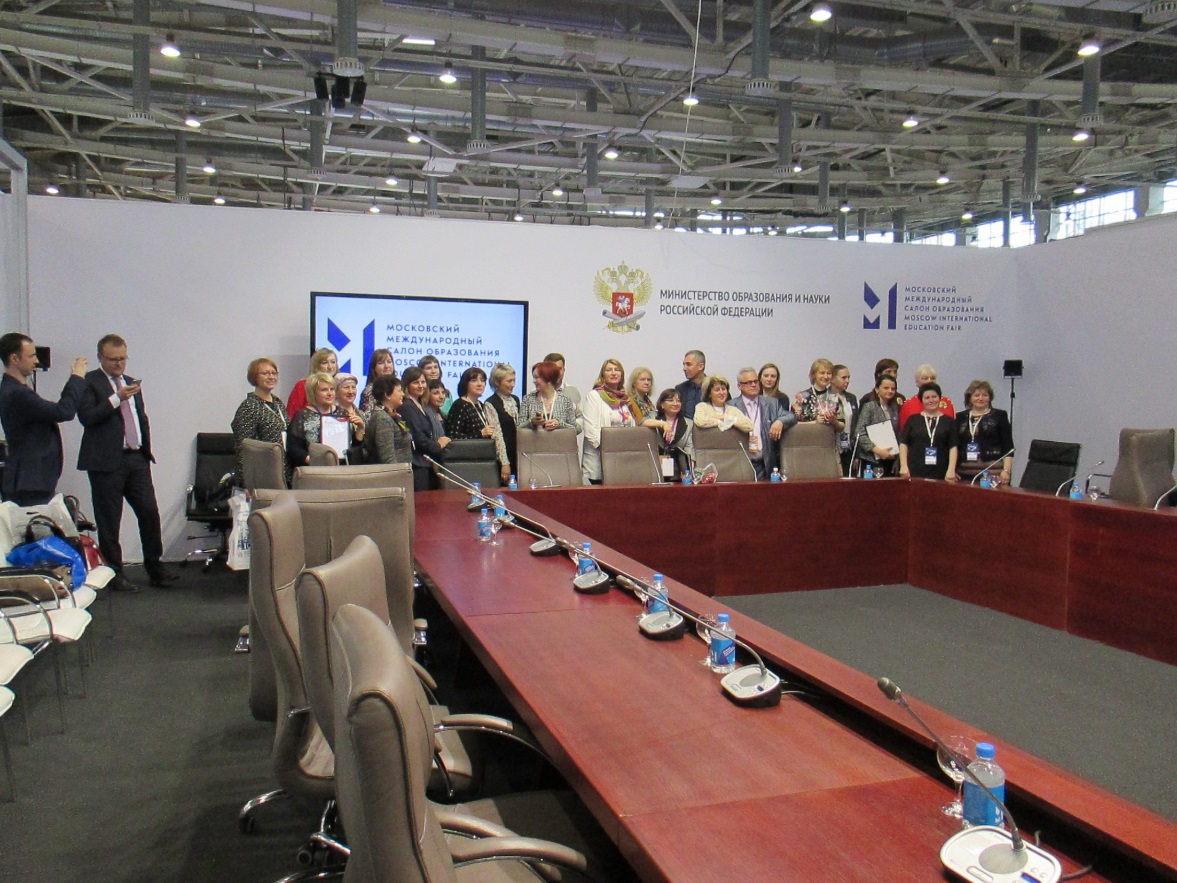 Состав методического кейса
Программно-методический комплект
локальный нормативный акт о порядке разработки, обновления и реализации дополнительных общеобразовательных (общеразвивающих) программ; 
методические материалы результатов по учету мнения обучающихся и целевого запроса родителей; 
дополнительная общеразвивающая программа; 
методические материалы и разработки занятий по указанной программе; 
оценочные средства, формы текущего контроля, формы промежуточной аттестации; 
дидактические и игровые средства обучения, воспитания и развития детей (при необходимости и целесообразности); 
методические рекомендации по освоению программы в рамках индивидуальных учебных планов; 
портфолио творческих сценариев, проектной деятельности; 
сведения, подтверждающие общественно-профессиональное признание результатов реализации программы; 
«цифровые следы» реализации образовательной программы, представленные в пространстве Интернет;
материалы, подтверждающие участие в образовательных мероприятиях
дополнительная общеразвивающая программа
аннотация программы
аннотация основных методических разработок
динамика результативности реализуемой программы за сопоставимые периоды обучения
РАЗДЕЛЫ КЕЙСА
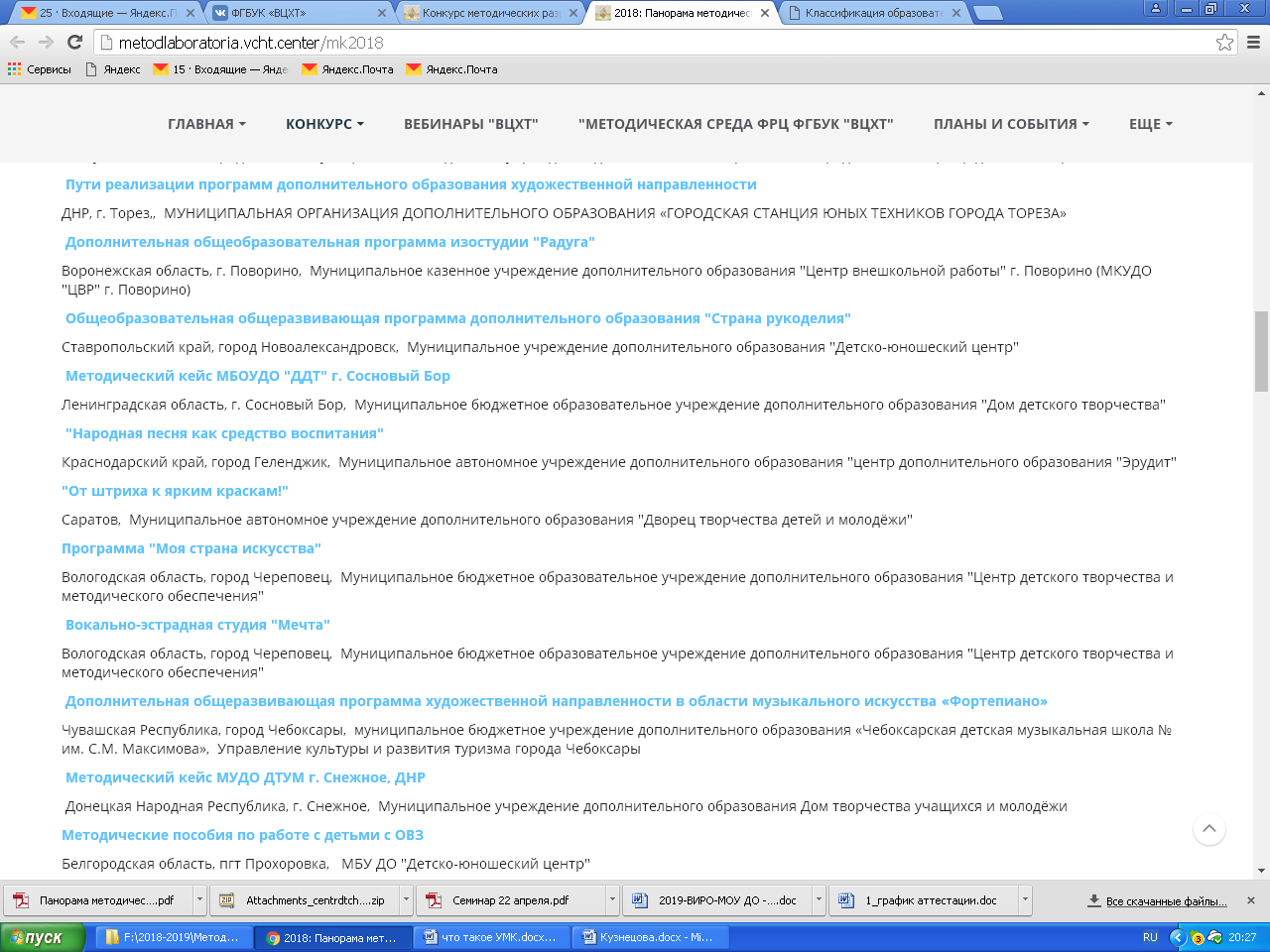 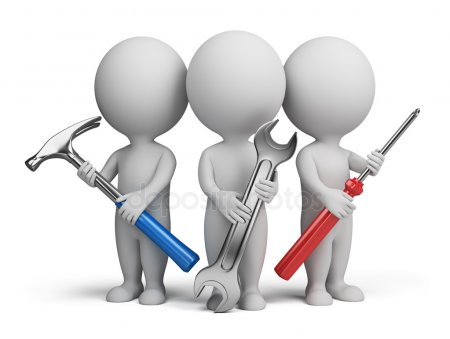 Методический кейс – коллегиальный инструмент
Методические кейсы МБОУ ДО «ЦДТ и МО» на сайте Методической лаборатории ФГБУК «ВЦХТ»
Мим-театр http://www.1.metodlaboratoria-vcht.ru/load/metodicheskie_kejsy/mk_integrirovannoj_dop_khn/mim_teatr/20-1-0-357
ВЭС «Мечта» http://metodlaboratoria.vcht.center/mk13
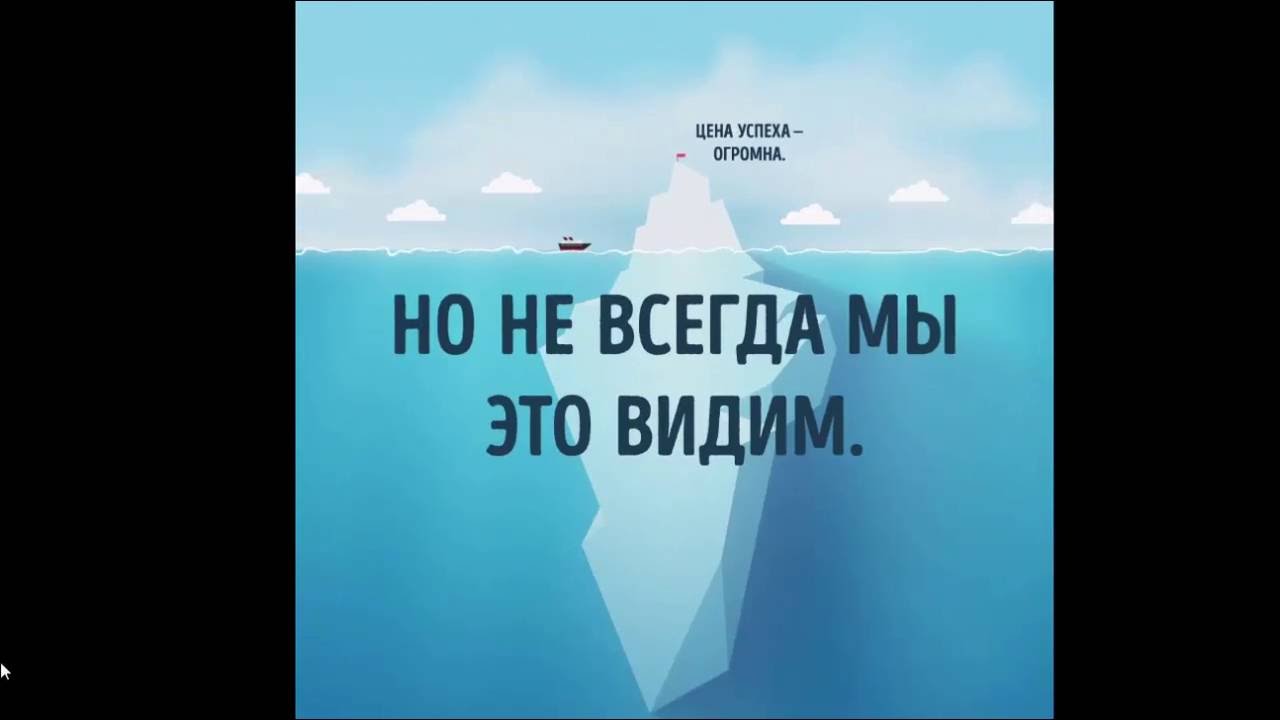